PB153OPERAČNÍ SYSTÉMY A JEJICH ROZHRANÍ
Synchronizace procesů
08
PARALELNÍ BĚH PROCESŮ
Synchronizace běhu procesů
jeden proces čeká na událost z druhého procesu
Komunikace mezi procesy
komunikace – způsob synchronizace, koordinace různých aktivit
může dojít k uváznutí
každý proces čeká na zprávu od nějakého jiného procesu
může dojít ke stárnutí
dva procesy si opakovaně posílají zprávy zatímco třetí proces čeká na zprávu nekonečně dlouho
Sdílení prostředků
procesy používají a modifikují sdílená data
operace zápisu musí být vzájemně výlučné
operace zápisu musí být vzájemně výlučné s operacemi čtení
operace čtení mohou být realizovány souběžně
pro zabezpečení integrity dat se používají kritické sekce
PB 153 OPERAČNÍ SYSTÉMY A JEJICH ROZHRANÍ
NEKONZISTENCE
Paralelní přístup ke sdíleným údajům může být příčinou nekonzistence dat
Udržování konzistence dat vyžaduje používání mechanismů, které zajistí patřičné provádění spolupracujících procesů
Problém komunikace procesů v úloze typu Producent-Konzument přes vyrovnávací paměť s omezenou kapacitou
PB 153 OPERAČNÍ SYSTÉMY A JEJICH ROZHRANÍ
PRODUCENT-KONZUMENT (1)
Sdílená data
#define BUFFER_SIZE 10
typedef struct {
	. . .
} item;
item buffer[BUFFER_SIZE];
int in = 0;
int out = 0;
int counter = 0;
PB 153 OPERAČNÍ SYSTÉMY A JEJICH ROZHRANÍ
PRODUCENT-KONZUMENT (2)
Producent

	item nextProduced;
	while (1) {
		while (counter == BUFFER_SIZE)
			; /* do nothing */
		buffer[in] = nextProduced;
		in = (in + 1) % BUFFER_SIZE;
		counter++;
	}
PB 153 OPERAČNÍ SYSTÉMY A JEJICH ROZHRANÍ
PRODUCENT-KONZUMENT (3)
Konzument

	item nextConsumed;
	while (1) {
		while (counter == 0)
			; /* do nothing */
		nextConsumed = buffer[out];
		out = (out + 1) % BUFFER_SIZE;
		counter--;
	}
PB 153 OPERAČNÍ SYSTÉMY A JEJICH ROZHRANÍ
PRODUCENT-KONZUMENT (4)
Atomická operace je taková operace, která vždy proběhne bez přerušení
Následující příkazy musí být atomické
counter++;
counter--;
count++ v assembleru může vypadat
register1 = counter
register1 = register1 + 1
counter = register1
count-- v assembleru může vypadat
register2 = counter
register2 = register2 – 1
counter = register2
PB 153 OPERAČNÍ SYSTÉMY A JEJICH ROZHRANÍ
PRODUCENT-KONZUMENT (5)
Protože takto implementované operace count++ a count-- nejsou atomické, můžeme se dostat do problémů s konzistencí
Nechť je hodnota counter nastavena na 5. Může nastat:
producer: register1 = counter (register1 = 5)
producer: register1 = register1 + 1 (register1 = 6)
consumer: register2 = counter (register2 = 5)
consumer: register2 = register2 – 1 (register2 = 4)
producer: counter = register1 (counter = 6)
consumer: counter = register2 (counter = 4)
Výsledná hodnota proměnné counter bude buďto 4 nebo 6, zatímco správný výsledek má být 5.
PB 153 OPERAČNÍ SYSTÉMY A JEJICH ROZHRANÍ
ANIMACE: PRODUCENT-KONZUMENT (5)
PB 153 OPERAČNÍ SYSTÉMY A JEJICH ROZHRANÍ
RACE CONDITION
Race condition (podmínka soupeření):
více procesů současně přistupuje ke sdíleným zdrojům a manipulují s nimi
konečnou hodnotu zdroje určuje poslední z procesů, který zdroj po manipulaci opustí
Ochrana procesů před negativními dopady race condition
je potřeba procesy synchronizovat
PB 153 OPERAČNÍ SYSTÉMY A JEJICH ROZHRANÍ
PROBLÉM KRITICKÉ SEKCE
N procesů soupeří o právo používat jistá sdílená data
V každém procesu se nachází segment kódu programu nazývaný kritická sekce, ve kterém proces přistupuje ke sdíleným zdrojům
Problém:
je potřeba zajistit, že v kritické sekci, sdružené s jistým zdrojem, se bude nacházet nejvýše jeden proces
PB 153 OPERAČNÍ SYSTÉMY A JEJICH ROZHRANÍ
PODMÍNKY ŘEŠENÍ PROBLÉMU KRITICKÉ SEKCE
Podmínka vzájemného vyloučení (mutual exclusion), podmínka bezpečnosti, „safety“
jestliže proces P1 provádí svoji kritickou sekci, žádný jiný proces nemůže provádět svoji kritickou sekci sdruženou se stejným zdrojem
Podmínka trvalosti postupu (progress), podmínka živosti, „liveliness“
jestliže žádný proces neprovádí svoji sekci sdruženou s jistým zdrojem a existuje alespoň jeden proces, který si přeje vstoupit do kritické sekce sdružené s tímto zdroje, pak výběr procesu, který do takové kritické sekce vstoupí, se nesmí odkládat nekonečně dlouho
Podmínka konečnosti doby čekání (bounded waiting), podmínka spravedlivosti, „fairness“
musí existovat horní mez počtu, kolikrát může být povolen vstup do kritické sekce sdružené s jistým zdrojem jiným procesům než procesu, který vydal žádost o vstup do kritické sekce sdružené s tímto zdrojem, po vydání takové žádosti a před tím, než je takový požadavek uspokojen
předpokládáme, že každý proces běží nenulovou rychlostí
o relativní rychlosti procesů nic nevíme
PB 153 OPERAČNÍ SYSTÉMY A JEJICH ROZHRANÍ
POČÁTEČNÍ NÁVRHY ŘEŠENÍ
Máme pouze 2 procesy, P0 a P1
Generická struktura procesu Pi
    do {
			


		} while (1);
Procesy mohou za účelem dosažení synchronizace svých akcí sdílet společné proměnné
Činné čekání na splnění podmínky v „entry section“ – „busy waiting“
entry section
critical section
exit section
reminder section
PB 153 OPERAČNÍ SYSTÉMY A JEJICH ROZHRANÍ
ŘEŠENÍ PROBLÉMU KS
Softwarová řešení
algoritmy, jejichž správnost se nespoléhá na žádné další předpoklady
s aktivním čekáním „busy waiting“
Hardwarová řešení
vyžadují speciální instrukce procesoru
s aktivním čekáním
Řešení zprostředkované operačním systémem
potřebné funkce a datové struktury poskytuje OS
s pasivním čekáním
podpora v programovacím systému/jazyku
semafory, monitory, zasílání zpráv
PB 153 OPERAČNÍ SYSTÉMY A JEJICH ROZHRANÍ
ALGORITMUS 1
Sdílené proměnné
int turn;počátečně turn = 0
turn = i  Pi může vstoupit do KS
Proces Pi
		do {
			while (turn != i) ;
				critical section
			turn = j;
				reminder section
		} while (1);
Splňuje vzájemné vyloučení, ale ne trvalost postupu
PB 153 OPERAČNÍ SYSTÉMY A JEJICH ROZHRANÍ
ALGORITMUS 2
Sdílené proměnné
boolean flag[2];počátečně flag [0] = flag [1] = false.
flag [i] = true  Pi může vstoupit do své KS
Process Pi
		do {
			flag[i] := true;		while (flag[j]) ;						critical section
			flag [i] = false;
				remainder section
		} while (1);
Splňuje vzájemné vyloučení, ale ne trvalost postupu
PB 153 OPERAČNÍ SYSTÉMY A JEJICH ROZHRANÍ
ALGORITMUS 3 (PETERSONŮV)
Kombinuje sdílené proměnné algoritmů 1 a 2
Proces Pi
		do {
			flag [i]:= true;		turn = j;		while (flag [j] and turn == j) ;
				critical section
			flag [i] = false;
				remainder section
		} while (1);
Jsou splněny všechny tři podmínky správnosti řešení problému kritické sekce
PB 153 OPERAČNÍ SYSTÉMY A JEJICH ROZHRANÍ
SYNCHRONIZAČNÍ HARDWARE
Speciální instrukce strojového jazyka
test_and_set, exchange / swap, …
Stále zachována idea používání „busy waiting“
Test_and_set
testování a modifikace hodnoty proměnné – atomicky
     boolean TestAndSet (boolean &target) {                           boolean rv = target;                           target = true;                           return rv;                  }
Swap
Atomická výměna dvou proměnných
Void Swap (boolean &ra, boolean &rb] {                   boolean temp = a;                   a = b;                   b = temp;             }
PB 153 OPERAČNÍ SYSTÉMY A JEJICH ROZHRANÍ
VYUŽITÍ TESTANDSET
Sdílená data (inicializováno na false):
            boolean lock:
Proces Pi
 do {
			while (TestAndSet(lock)) ;
				critical section
			lock = false;
				remainder section
		}
PB 153 OPERAČNÍ SYSTÉMY A JEJICH ROZHRANÍ
VYUŽITÍ SWAP
Sdílená data (inicializováno na false):
                    boolean lock;
                    boolean waiting[n];
Proces Pi
     do {
			key = true;
			while (key == true) 
					Swap(lock,key);
				critical section
			lock = false;
				remainder section
		}
PB 153 OPERAČNÍ SYSTÉMY A JEJICH ROZHRANÍ
SITUACE BEZ PODPORY OS
Nedostatek softwarového řešení
procesy, které žádají o vstup do svých KS to dělají metodou „busy waiting“
po nezanedbatelnou dobu spotřebovávají čas procesoru
Speciální instrukce
výhody
vhodné i pro multiprocesory (na rozdíl od prostého maskování/povolení přerušení)
nevýhody
opět „busy waiting“
možnost stárnutí – náhodnost řešení konfliktu
možnost uváznutí v prioritním prostředí (proces v KS nedostává čas CPU)
PB 153 OPERAČNÍ SYSTÉMY A JEJICH ROZHRANÍ
SEMAFORY
Synchronizační nástroj, který lze implementovat i bez „busy waiting“
proces je (operačním systémem) „uspán“ a „probuzen“
tj. řešení na úrovni OS
Definice
            Semaphore S : integer
Lze ho zpřístupnit pouze pomocí dvou atomických operací
    wait (S):                                   signal(S):
      while S ≤ 0 do no-op;                  S ++;
      S --;
PB 153 OPERAČNÍ SYSTÉMY A JEJICH ROZHRANÍ
KRITICKÁ SEKCE
Sdílená data:
    semaphore mutex;     // počátečně mutex = 1 
Proces Pi:
   do {
         wait(mutex);
                critical section
         signal(mutex);
                remainder section
    } while (1);
PB 153 OPERAČNÍ SYSTÉMY A JEJICH ROZHRANÍ
SYNCHRONIZACE SEMAFOREM
Má se provést akce B v Pj pouze po té, co se provede akce A v Pi
Použije se semafor flag inicializovaný na 0
Program:
		Pi			Pj
		  	 		
		A		     wait(flag)
	signal(flag)		B
    .                 .
PB 153 OPERAČNÍ SYSTÉMY A JEJICH ROZHRANÍ
UVÁZNUTÍ A STÁRNUTÍ
Uváznutí
dva nebo více procesů neomezeně dlouho čekají na událost, kterou může generovat pouze jeden z čekajících procesů
Nechť S a Q jsou dva semafory inicializované na 1
		   P0		   P1
		wait(S);		wait(Q);
		wait(Q);		wait(S);
		     	 	    
		signal(S);	signal(Q);
		signal(Q)	signal(S);
Stárnutí
neomezené blokování, proces nemusí být odstraněný z fonty na semafor nikdy (předbíhání vyššími prioritami, …)
PB 153 OPERAČNÍ SYSTÉMY A JEJICH ROZHRANÍ
DVA TYPY SEMAFORŮ
Obecný semafor S
celočíselná hodnota z neomezovaného intervalu
Binární semafor
celočíselná hodnota z intervalu <0,1>
Implementovatelnost
binární semafor lze snadněji implementovat
obecný semafor lze implementovat semaforem binárním
PB 153 OPERAČNÍ SYSTÉMY A JEJICH ROZHRANÍ
PROBLÉMY SE SEMAFORY
Semafory jsou mocný nástroj pro dosažení vzájemného vyloučení a koordinaci procesů
Operace wait(S) a signal (S) jsou prováděny více procesy a jejich účinek nemusí být vždy explicitně zřejmý
semafor s explicitním ovládáním wait/signal je nástroj nízké úrovně
Chybné použití semaforu v jednom procesu hroutí souhru všech spolupracujících procesů
Patologické případy použití semaforů:
     wait(x) 			         wait(x)
       KS                      	   	  KS
     wait(x)                                 signal(y)
PB 153 OPERAČNÍ SYSTÉMY A JEJICH ROZHRANÍ
KRITICKÉ OBLASTI
Konstrukt programovacího jazyka vysoké úrovně
Sdílená proměnná v typu T, je deklarována jako:
                    v: shared T
Proměnná v je dostupná pouze v příkazu
                region v when B do S
     kde B je booleovský výraz
Po dobu, po kterou se provádí příkaz S, je proměnná v pro jiné procesy nedostupná
Oblasti referující stejnou sídlenou proměnnou se v čase vzájemně vylučují
PB 153 OPERAČNÍ SYSTÉMY A JEJICH ROZHRANÍ
KRITICKÉ OBLASTI (2)
Když se proces pokusí provést příkaz region, vyhodnotí se Booleovský výraz B
Je-li B pravdivý, příkaz S se provede
Je-li B nepravdivý, provedení příkazu S se oddálí do doby až bude B pravdivý a v oblasti (region) spojené s V se nenachází žádný proces
PB 153 OPERAČNÍ SYSTÉMY A JEJICH ROZHRANÍ
MONITORY
Synchronizační nástroj vysoké úrovně
Umožňuje bezpečné sdílení abstraktního datového typu souběžnými procesy
Provádění P1, P2, … se implicitně vzájemně vylučují
monitor monitor-name
{
   shared variable declarations
   procedure body P1 (…) {
   . . .
   }
   procedure body P2 (…) {
   . . .
   } 
   procedure body Pn (…) {
    . . .
   } 			
   {
   initialization code
   }
}
PB 153 OPERAČNÍ SYSTÉMY A JEJICH ROZHRANÍ
PŘÍKLAD: LINUX (1)
IPC (InterProcess Communication)
signály (asynchronní události)
roury ( ls|pr|lpr )
zprávy (messages)
semafory (semaphores)
sdílená paměť (shared memory)
PB 153 OPERAČNÍ SYSTÉMY A JEJICH ROZHRANÍ
PŘÍKLAD: LINUX (2)
Semafory podle SYS V IPC, volání jádra
semget
semctl
semop
array of semaphores
semid_ds
ipc
times
sem_queue
sem_base
next
sem_pending
prev
sem_pending_last
sem_undo
sleeper
undo
proc_next
undo
sem_nsems
id_next
pid
semid
status
semadj
sma
sops
nsops
PB 153 OPERAČNÍ SYSTÉMY A JEJICH ROZHRANÍ
PŘÍKLAD: WIN32 (1)
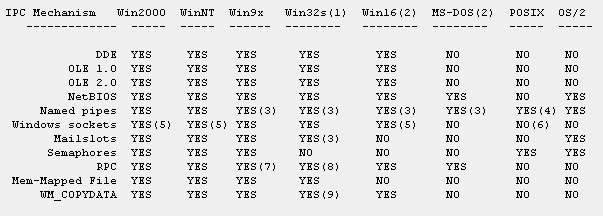 PB 153 OPERAČNÍ SYSTÉMY A JEJICH ROZHRANÍ
PŘÍKLAD: WIN32 (2)
Semafory (obecné semafory), volání jádra
CreateSemaphore
OpenSemaphore 
ReleaseSemaphore
Wait
SignalObjectAndWait
WaitForSingleObject
WaitForSingleObjectEx
WaitForMultipleObjects
WaitForMultipleObjectsEx
MsgWaitForMultipleObjects
MsgWaitForMultipleObjectsEx
PB 153 OPERAČNÍ SYSTÉMY A JEJICH ROZHRANÍ
PB 153 OPERAČNÍ SYSTÉMY A JEJICH ROZHRANÍ